AlleleDB Figure Pack
1
[Speaker Notes: Allelic != allele-specific]
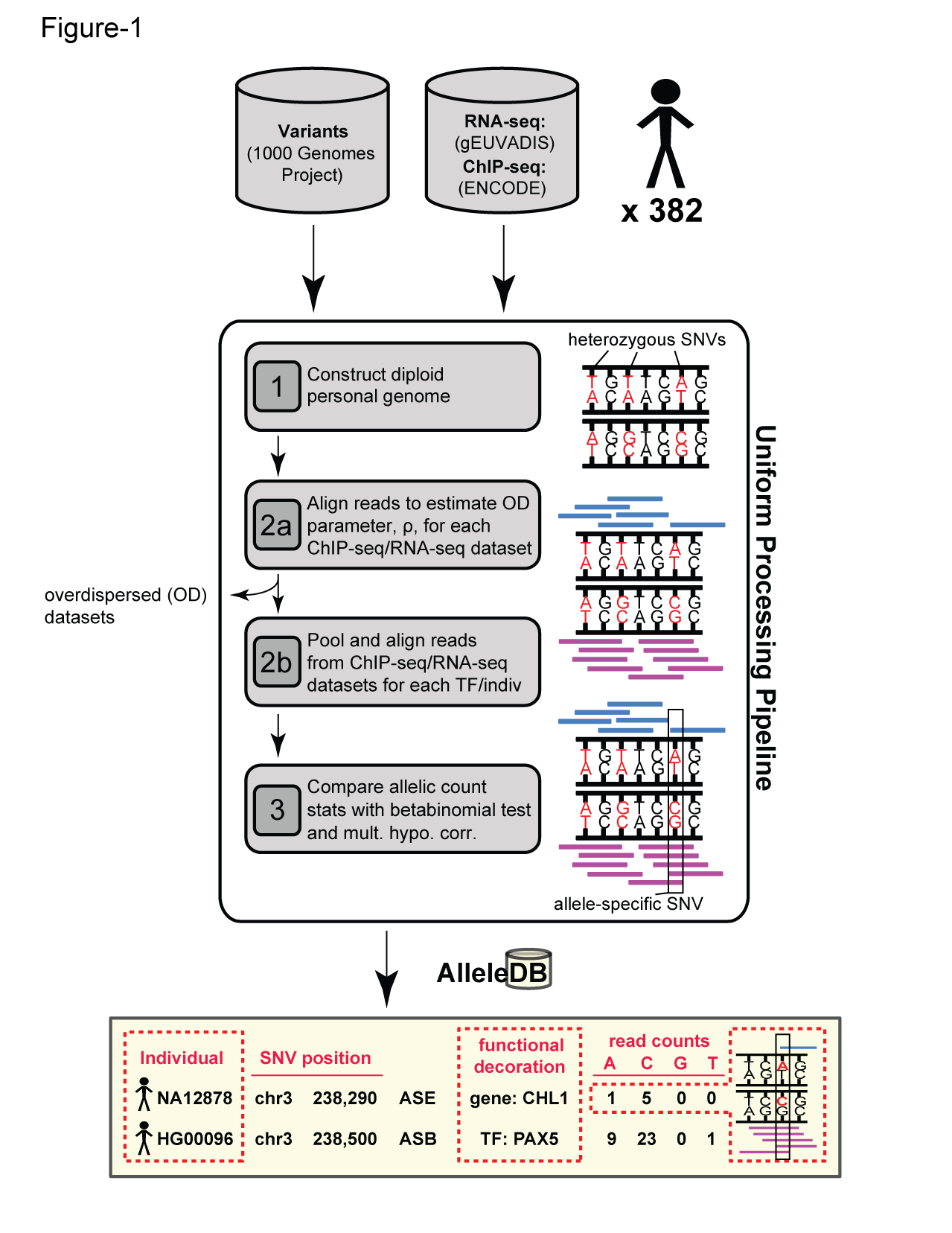 Figure 1. Workflow for uniform processing of data from 382 individuals and construction of AlleleDB.
2
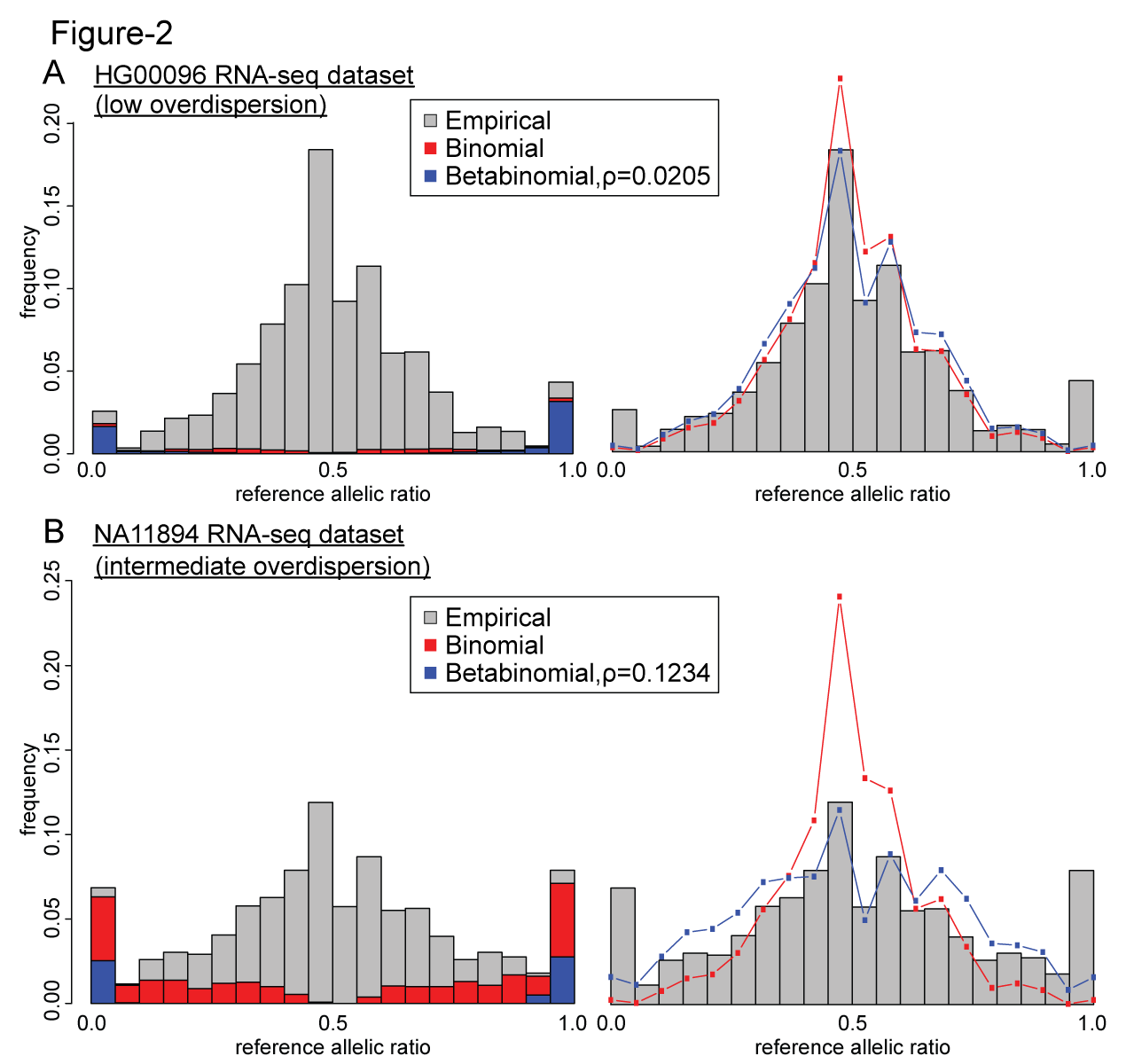 Figure 2. Comparing the effects of the binomial and beta-binomial tests in datasets with low and intermediate level of overdispersion.
3
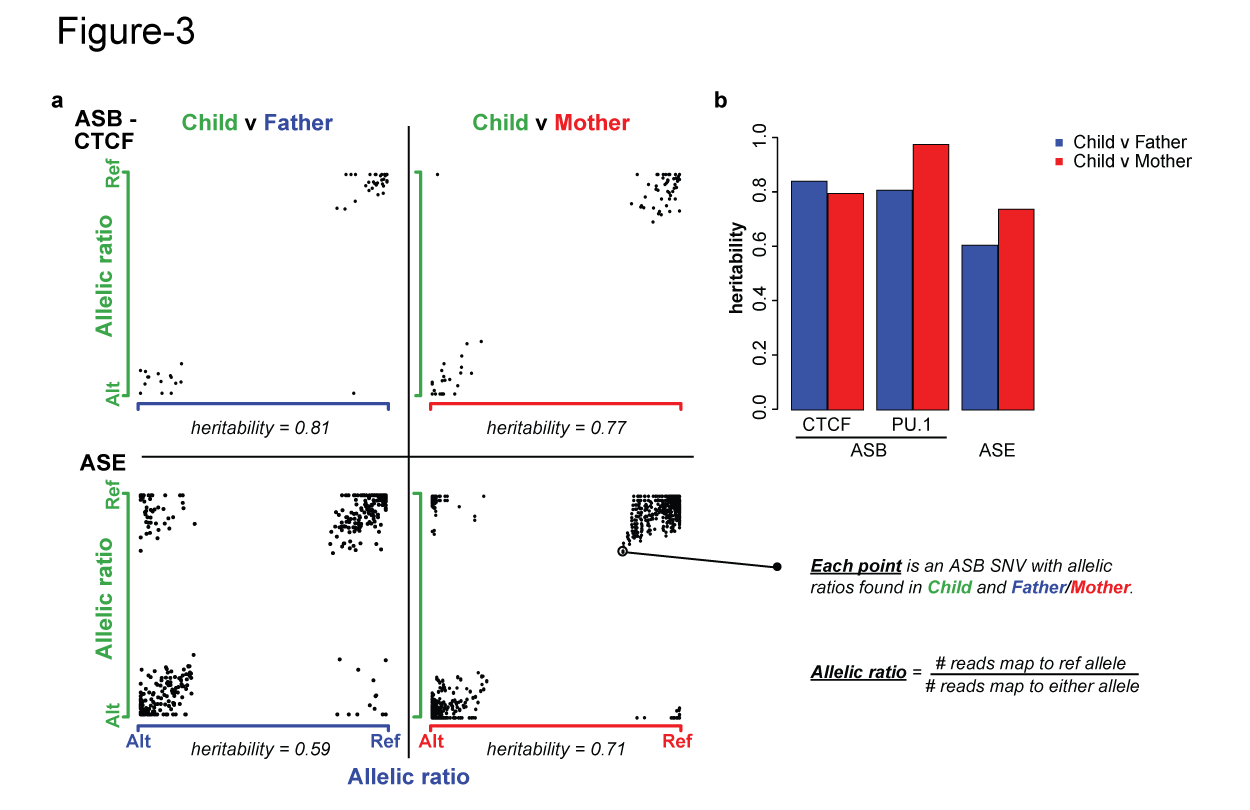 Figure 3. Inheritance of allele-specific behavior.
4
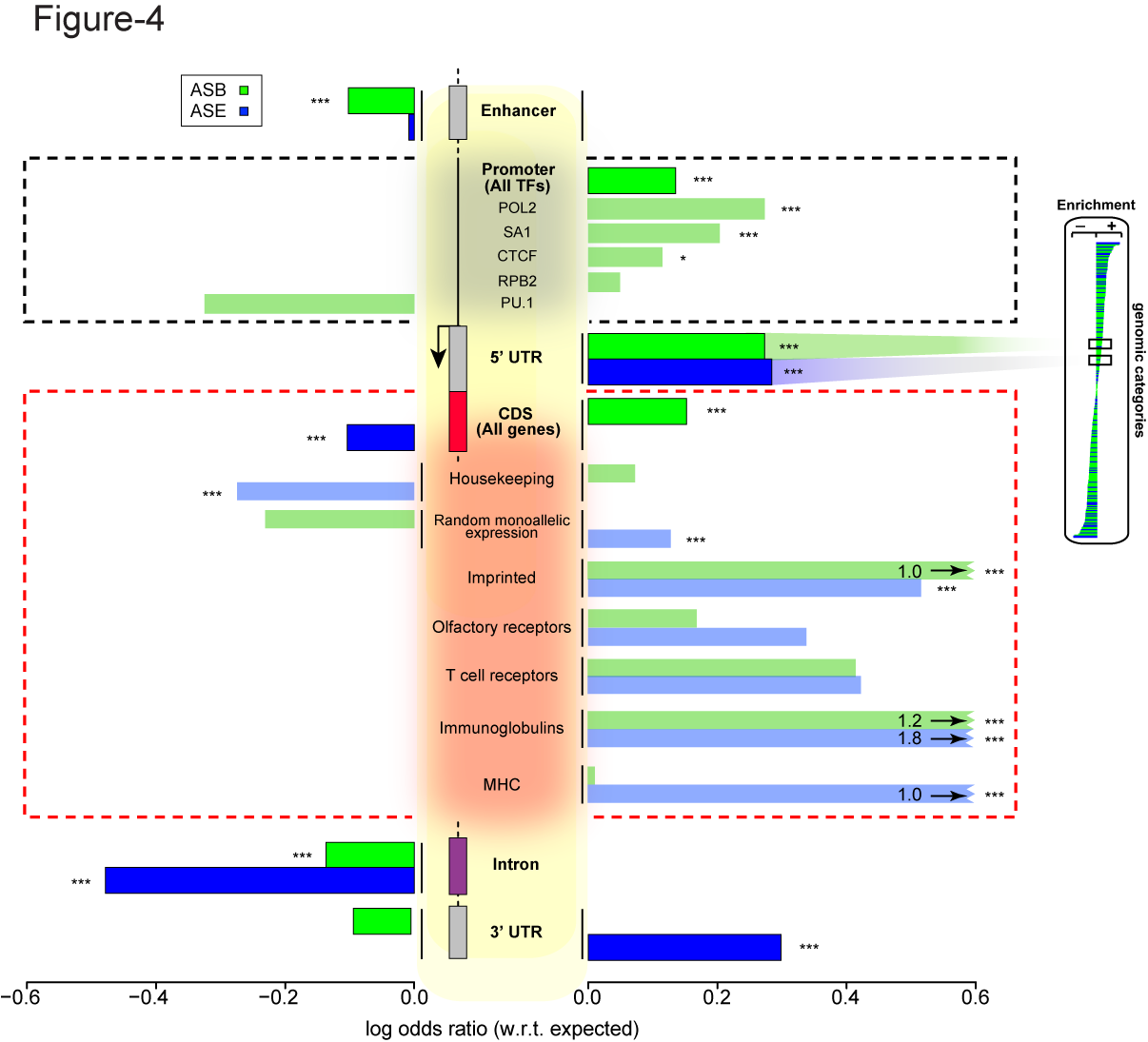 Figure 3. Some genomic regions are more susceptible to allele-specific regulation.
5
[Speaker Notes: Bonferonni corrected p]
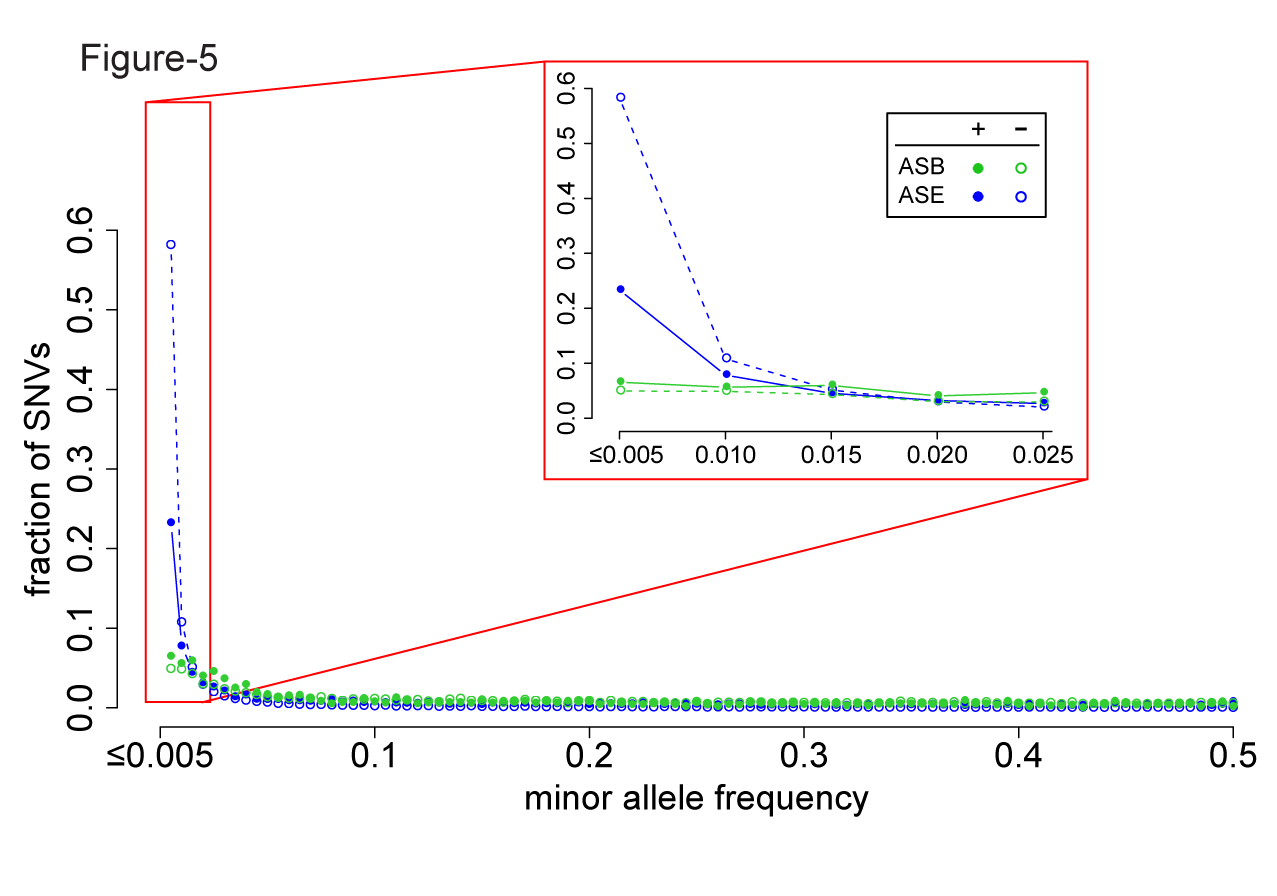 Figure 4. A considerable fraction of AS variants are rare but do not form the majority. Lesser proportion of ASE SNVs than non-ASE SNVs are rare, suggesting less selective constraints in ASE SNVs.
6
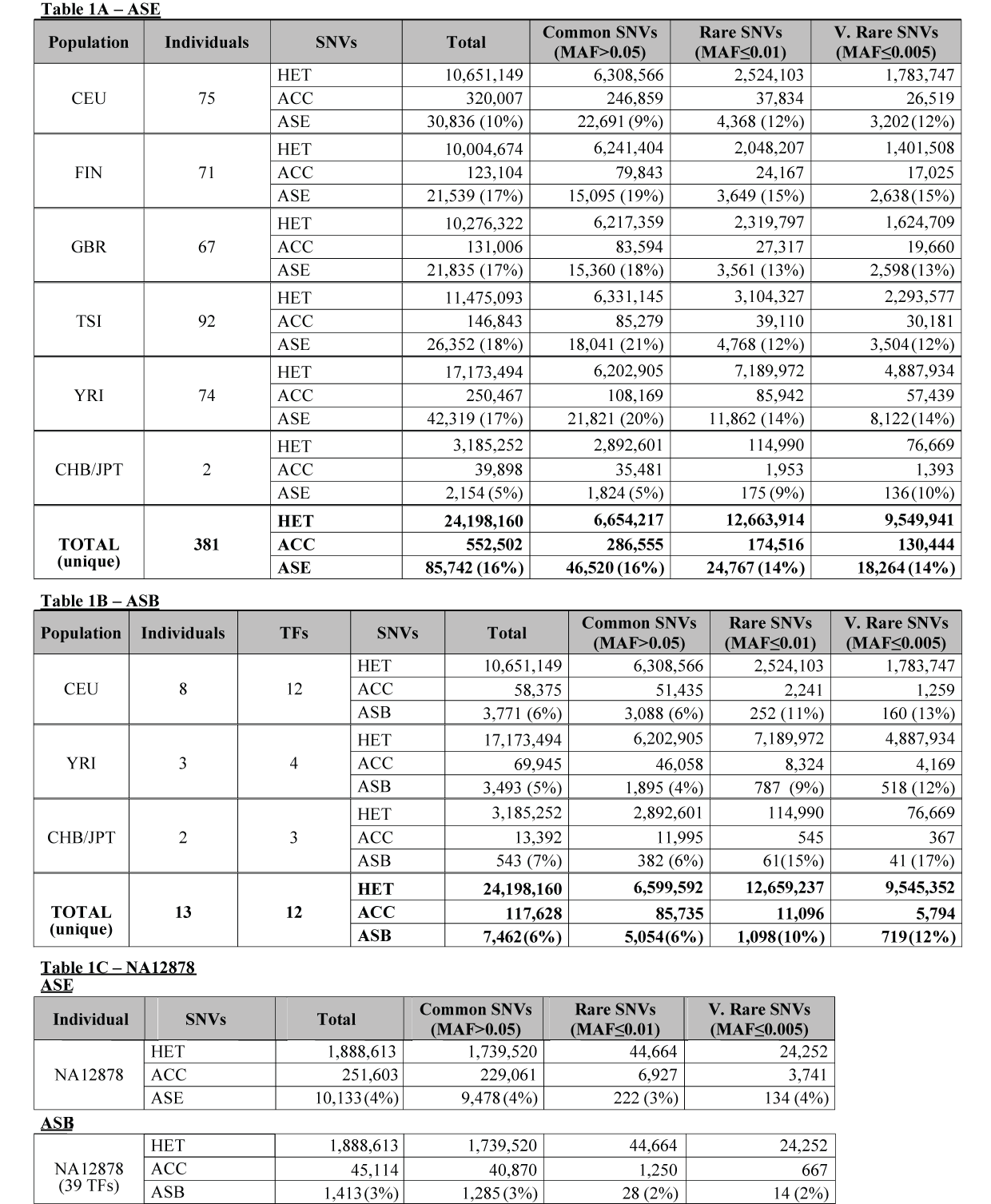 Table 1.
7
Supplementary Table 1Flagging of individual datasets
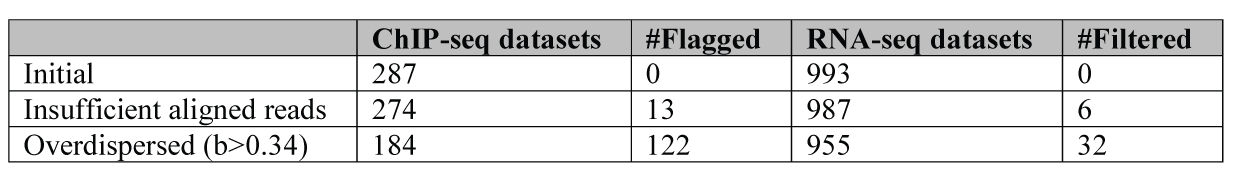 8
Supplementary Table 2Allelic inheritance
9
[Speaker Notes: # sNVs]
Supplementary File 1708 unique non-coding categories, gene elements, enhancers
ASB, ASE and AS, with Bonferroni-corrected p values
10
Supplementary File 219,257 autosomal genes, MAE categories
ASB, ASE and AS, with Bonferroni-corrected p values
11
Supplementary File 3ASB SNVs of 44 TFs in promoters
ASB, ASE and AS, with Bonferroni-corrected p values
12
Supplementary File 4ASB SNVs in TF motifs
13
Supplementary File 5R Pseudocode for bisection method to estimate overdispersion parameter
14
To do
Sets of more confident AS SNVs found in multiple individuals, split by populations
Reboot AlleleDB online
Edit the manuscript
15